24 Frames Per Second: Preserving and Digitizing At-Risk Amateur Films
Tasha CaswellResearch & Collections AssociateConnecticut Historical Society
tasha_caswell@chs.org
860-236-5621 x221
The problem(s)
Vinegar syndrome in the motion picture collection
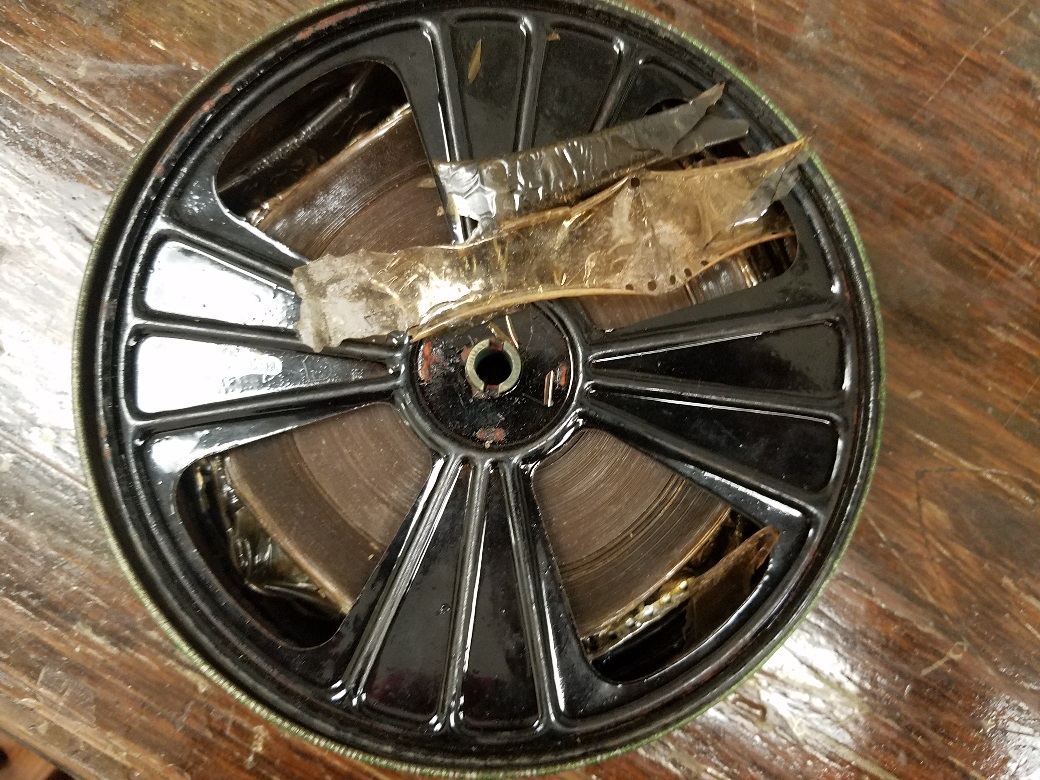 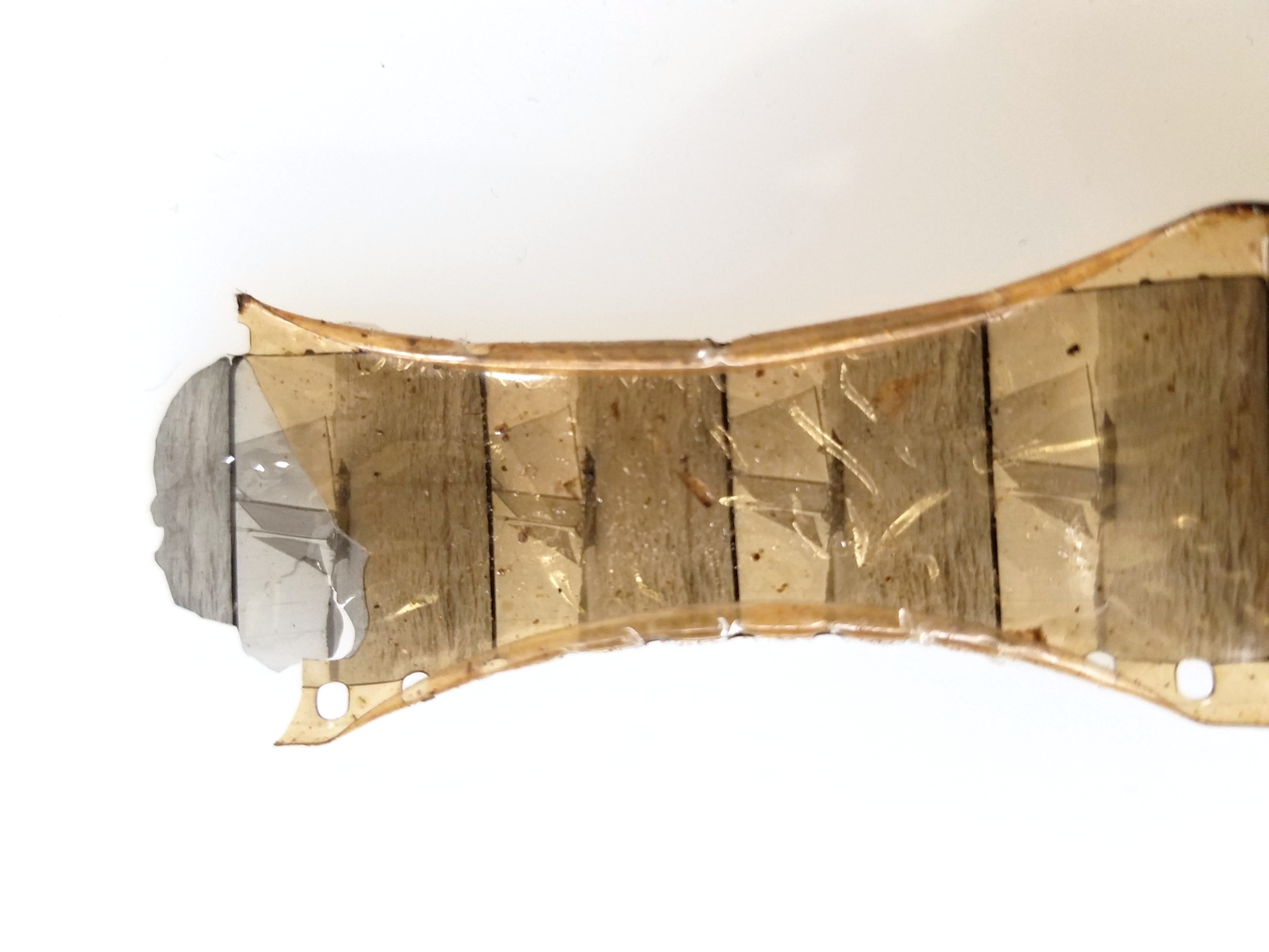 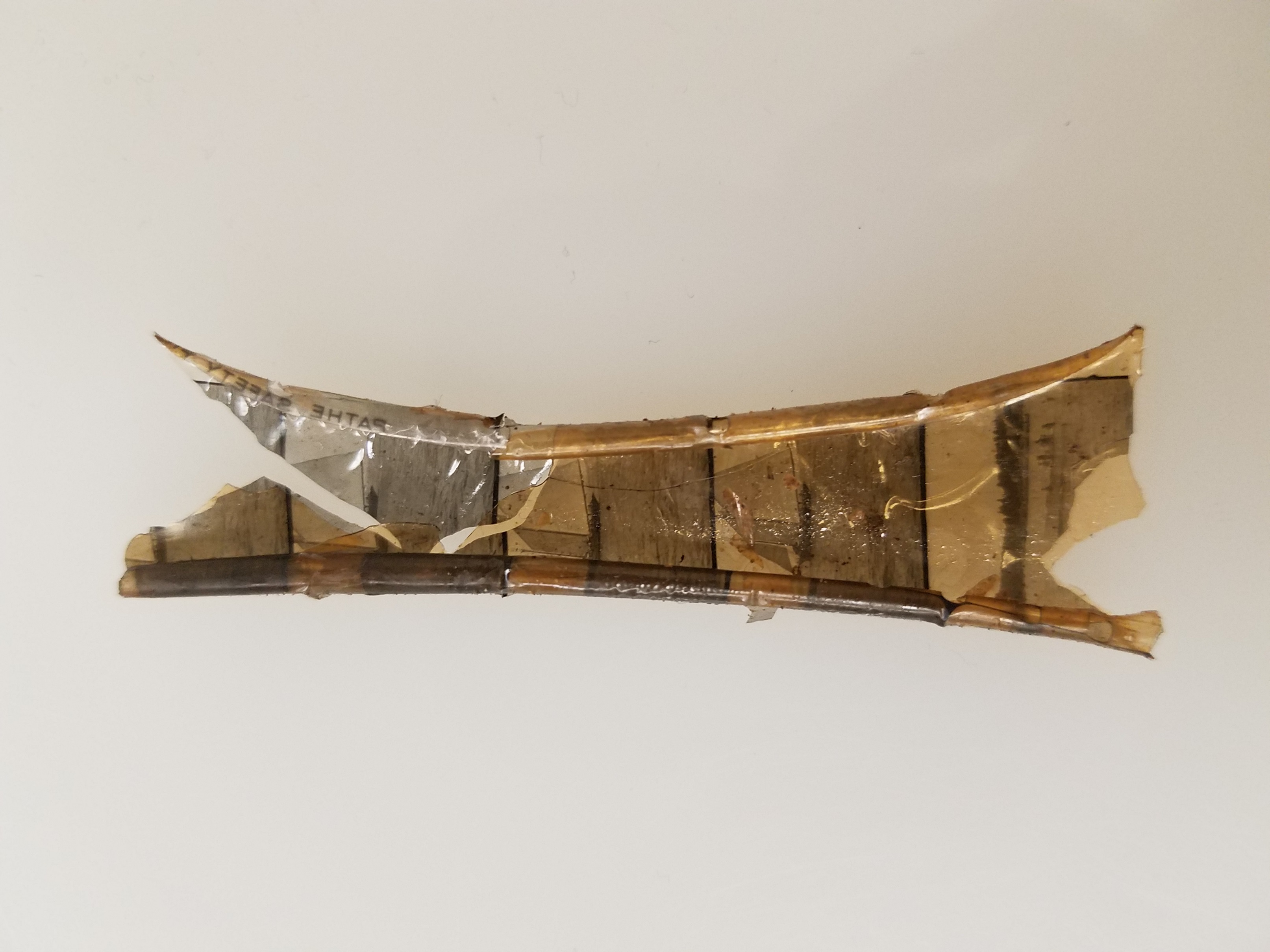 the solution(s)
Physical preservation of originals
To this!
From this…
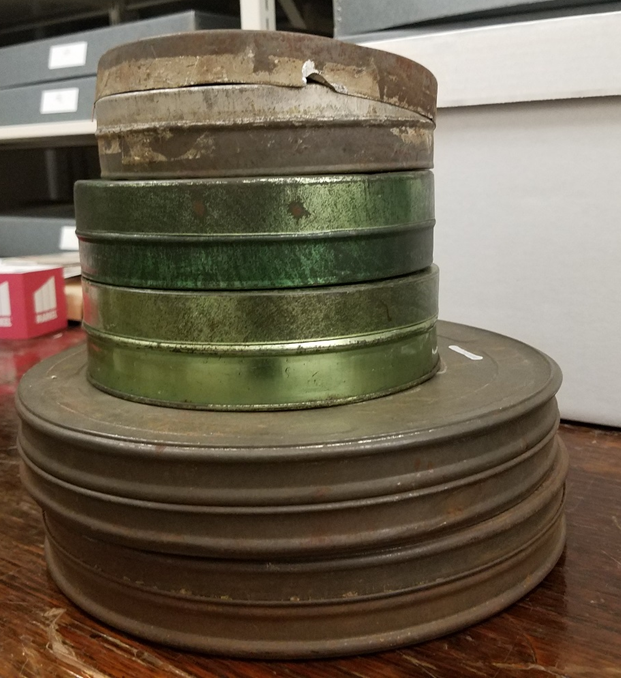 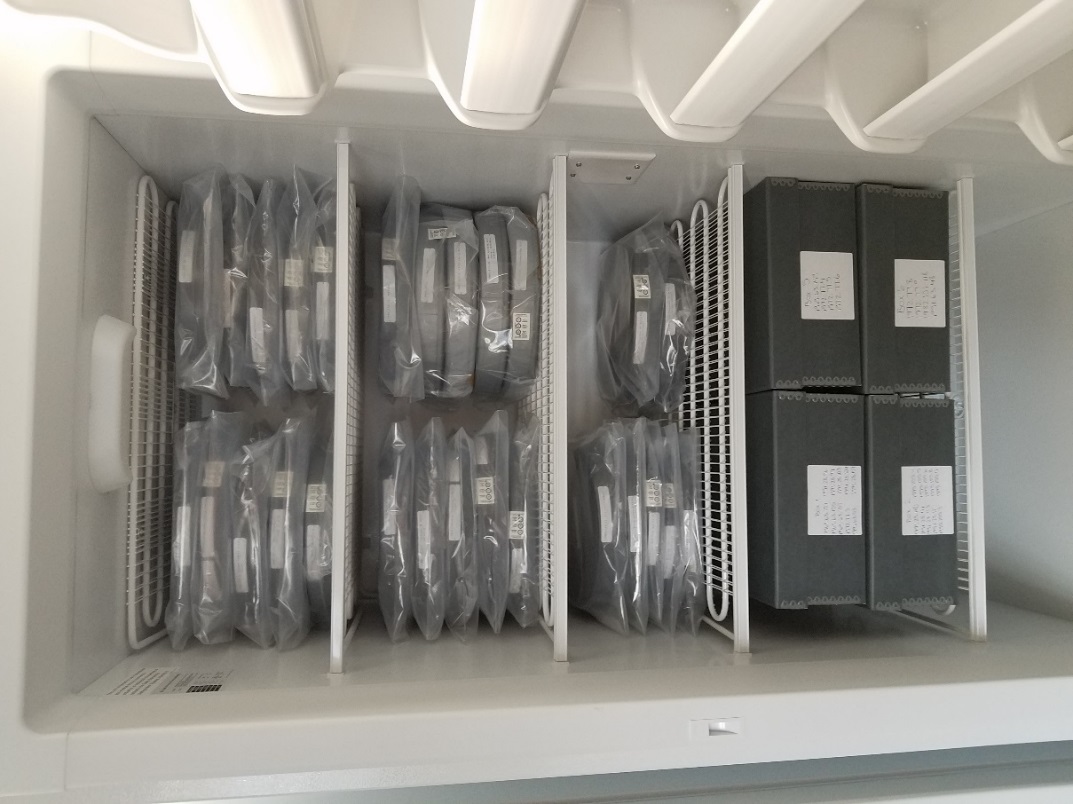 The solution(s)
Digital preservation and access
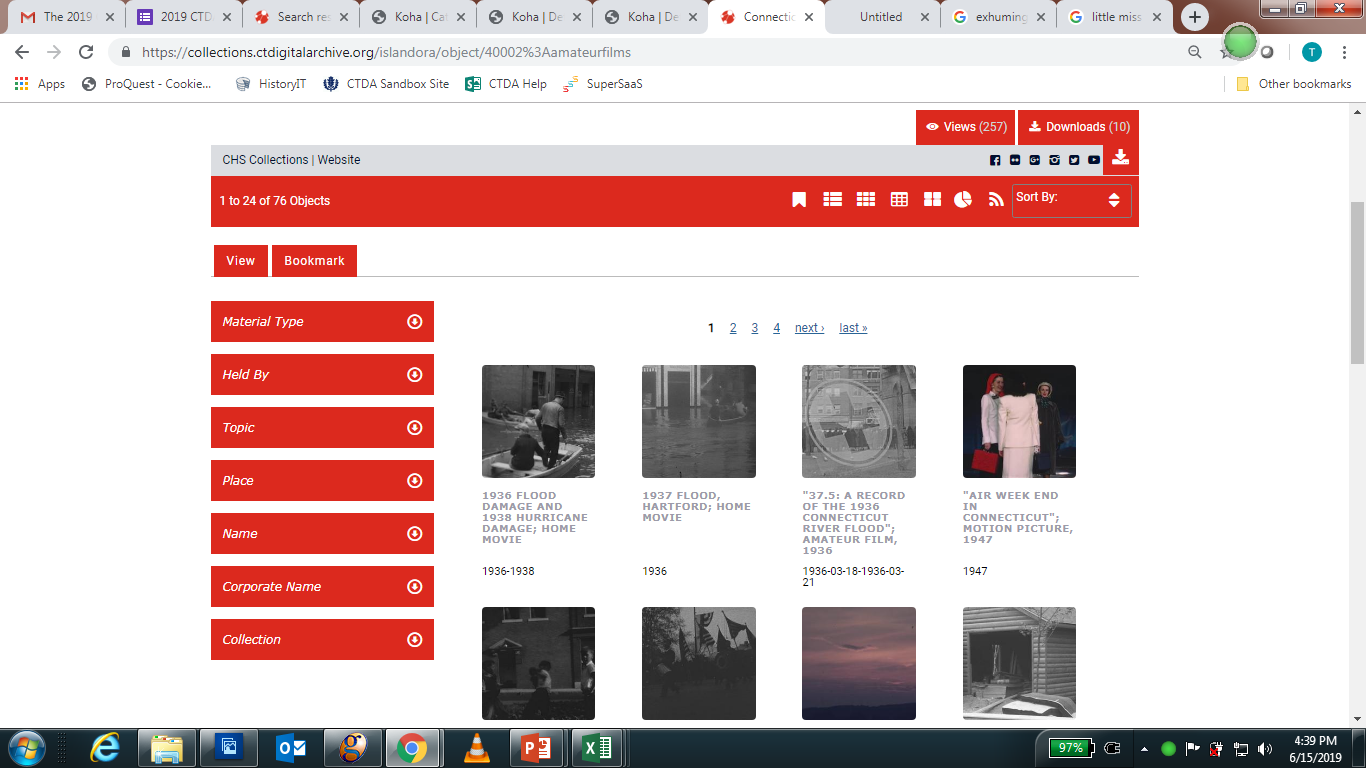 The process
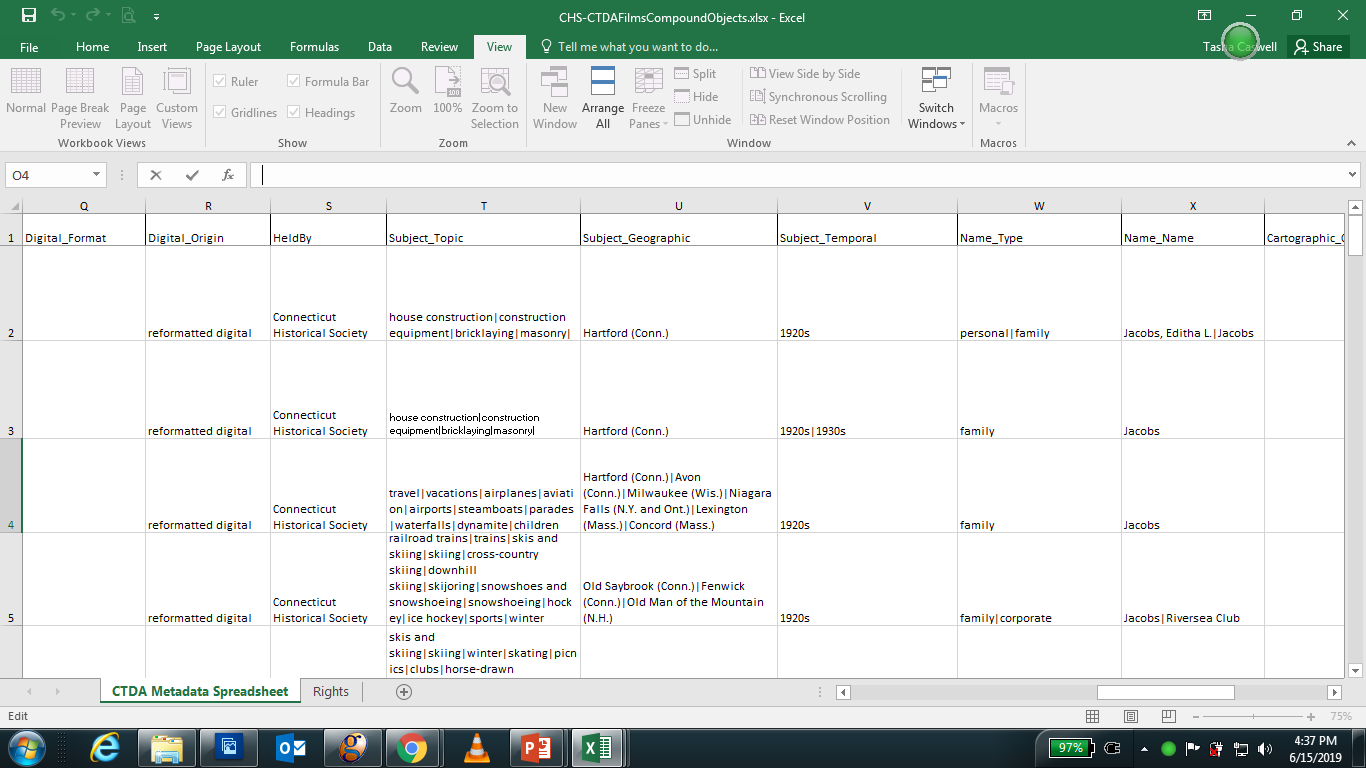